Zing Nederlands Met Me
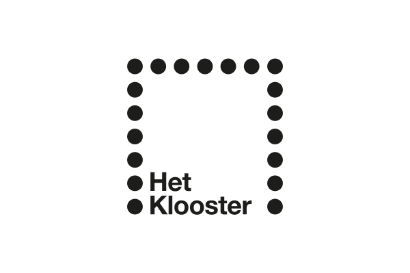 25 januari 2019
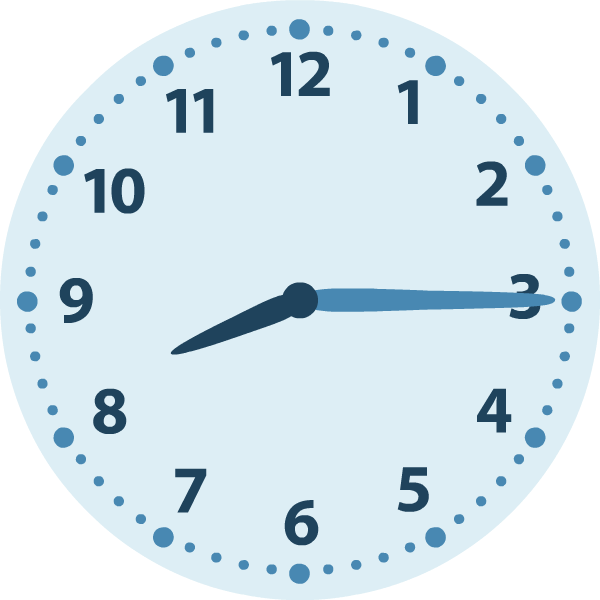 Het komende uur…
Hey hello	(toev. eigen talen)			   	opening
Spel namen									kennismaking
Dit land is jouw land					   	nieuw lied
Vader Jacob (canon)					nieuw/traditioneel
Help												nieuw
Lang zal ze leven							voor Menucha
Al wat was 								   	herhaling
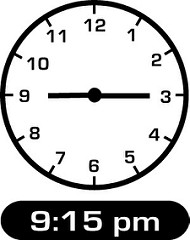 Hey Hello
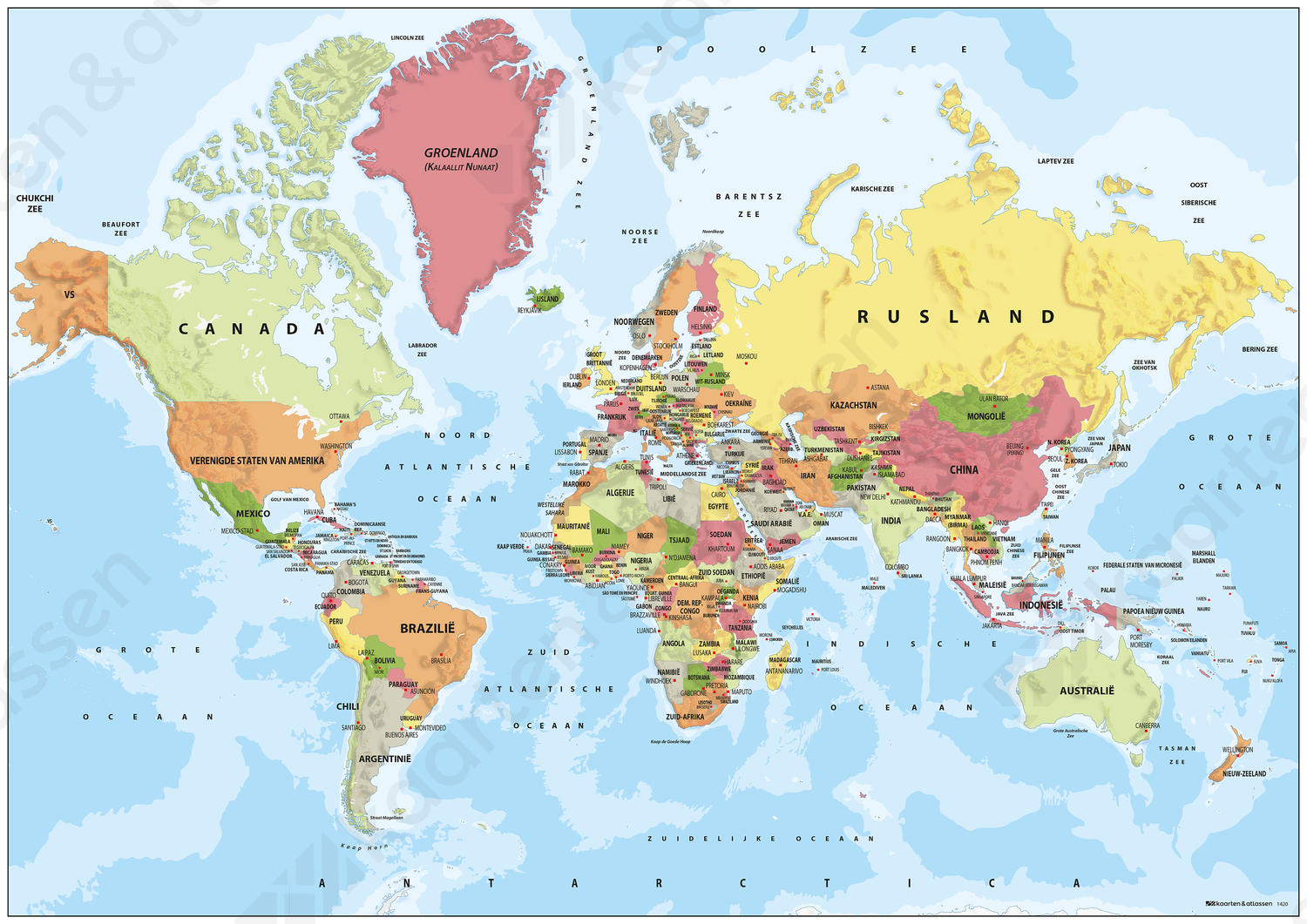 Engels: Hey hello 	
Frans: Bonjour
Duits: Gutentag
Engels: Welcome
Spaans: Buenos dias
Hey hello
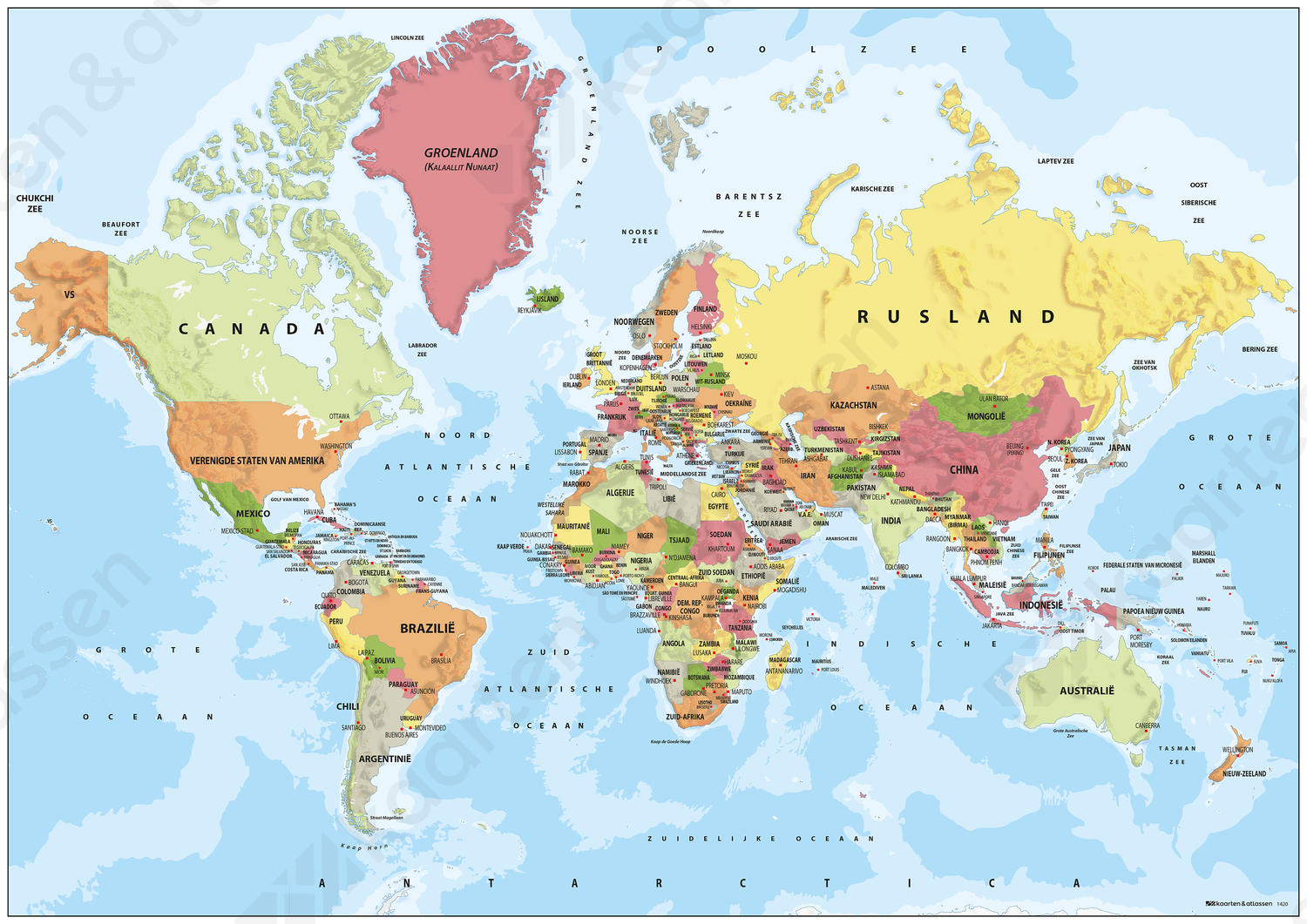 Hey hello 	
Bonjour, gutentag
Welcome, welcome, 
welcome, welcome
Buenos dias, buenos dias
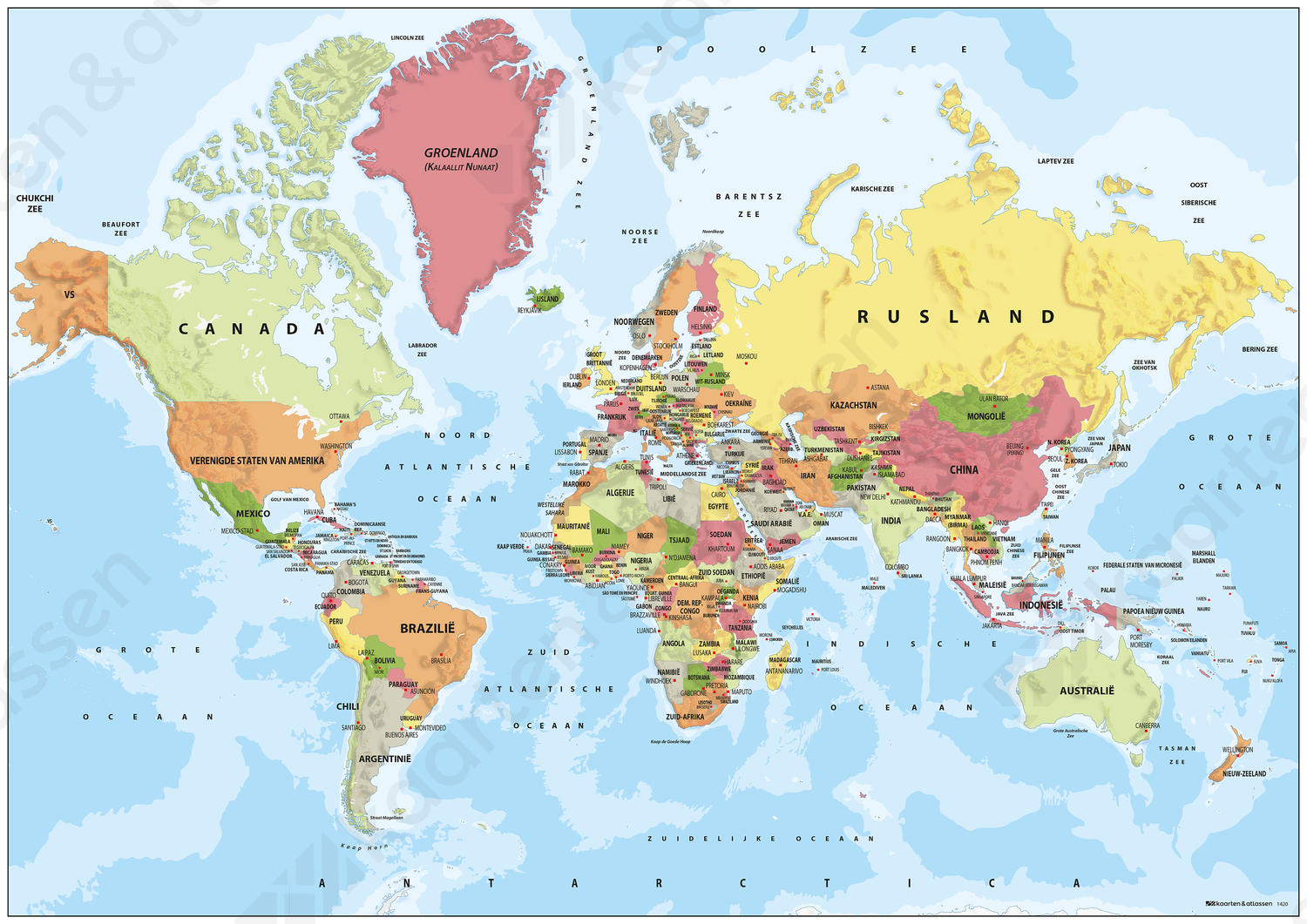 ………................
Goeie, moi

marhabaa

Salaam, salaam, salaam, salaam

Bon giorno
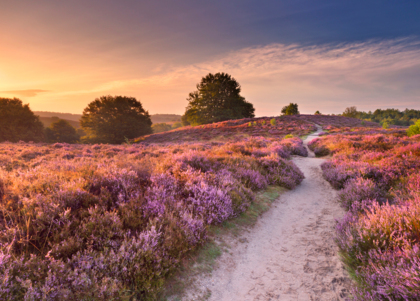 Dit land is jouw land – Jan Rot (Woody Guthrie)
Terwijl ik wandel op de stille heide
Langs weidse luchten en groene weiden
Denk ik, als iemand hard voorbij rijdt:
Dit land heeft plaats voor jou en mij
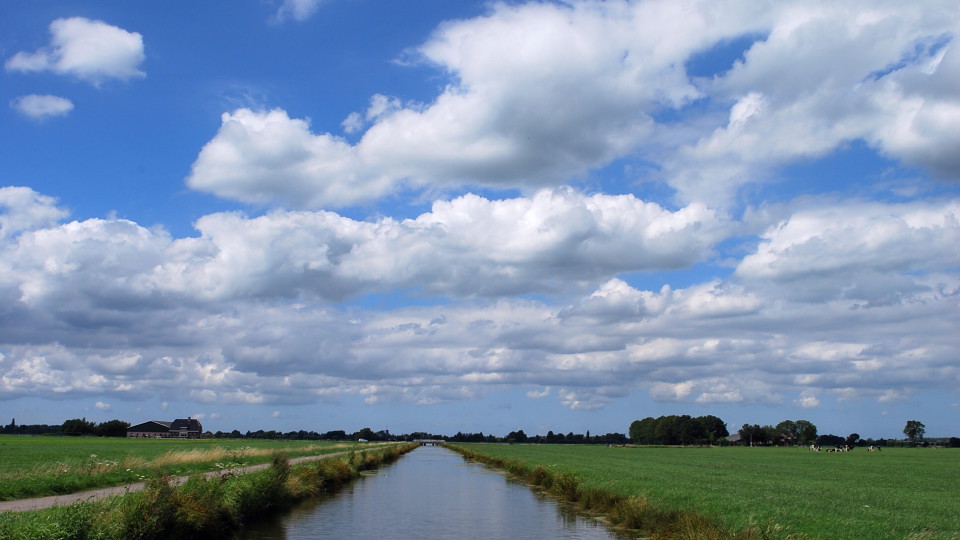 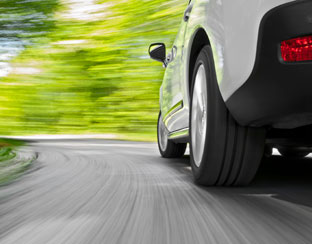 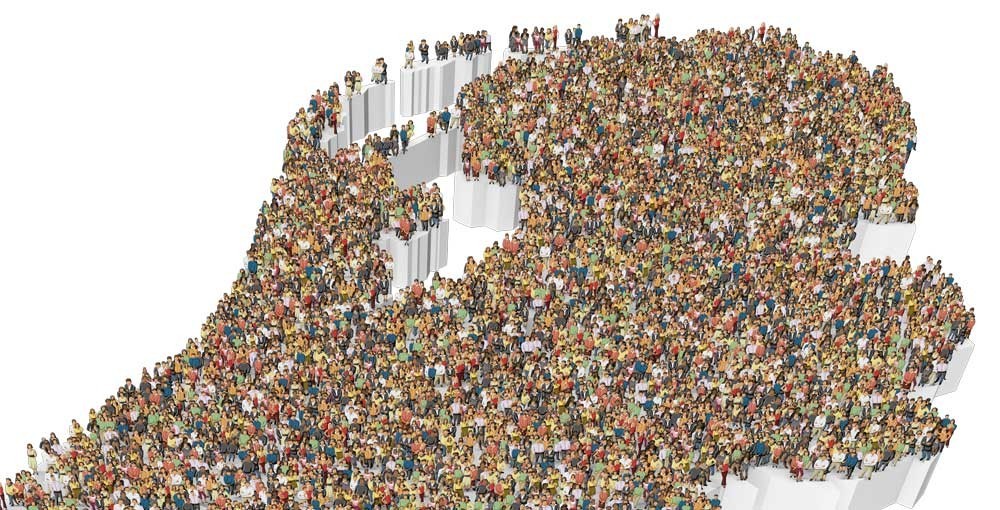 Dit land is jouw land, dit land is mijn land                                
Van de kop van Friesland tot de rand van Brabant
Van het wijze oosten tot het wilde we-he-sten
Dit land heeft plaats voor jou en mij
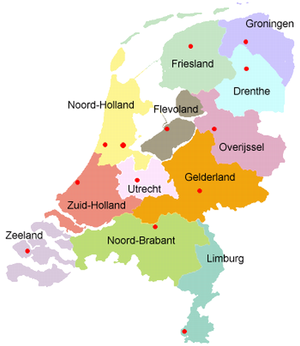 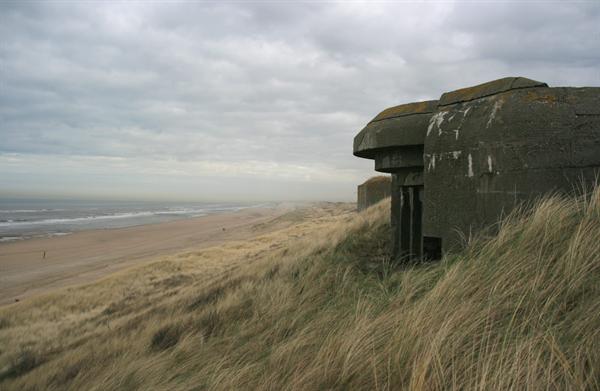 Ik zwerf en struikel en ren in rondjes 
Langs Duitse bunkers en blanke duinen 
Maar elke meter klinkt die stem blij: 
Dit land heeft plaats voor jou en mij 

 *
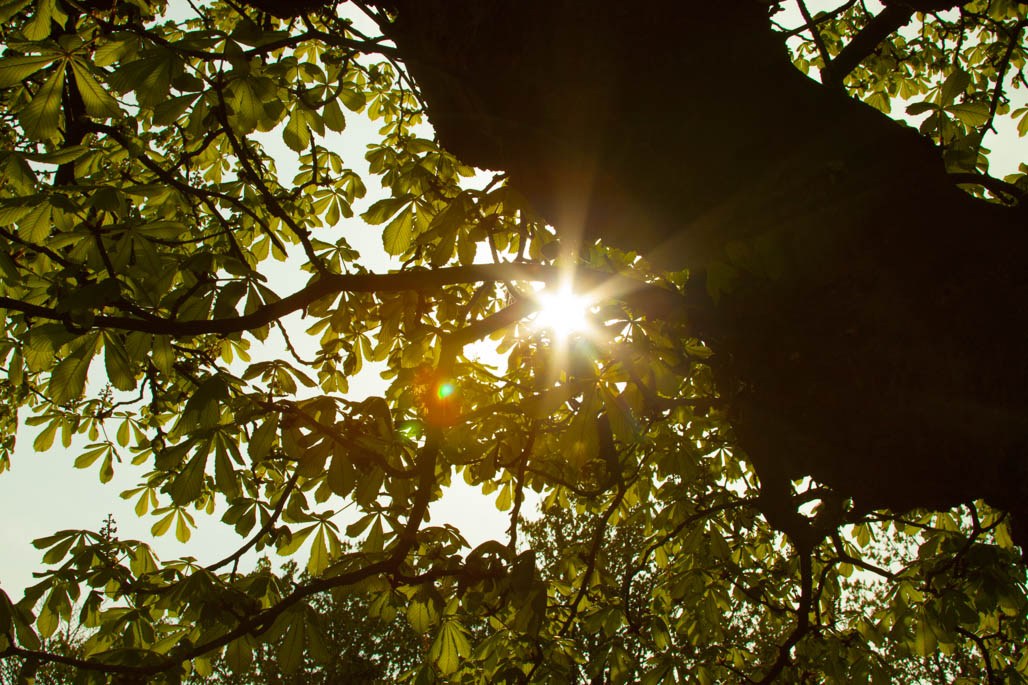 Als de zon dan doorbreekt en ik blijf lopen 
Tussen open velden en wuivend koren 
En de nevel optrekt, laat een koor zich horen: 
Dit land heeft plaats voor jou en mij 

 *
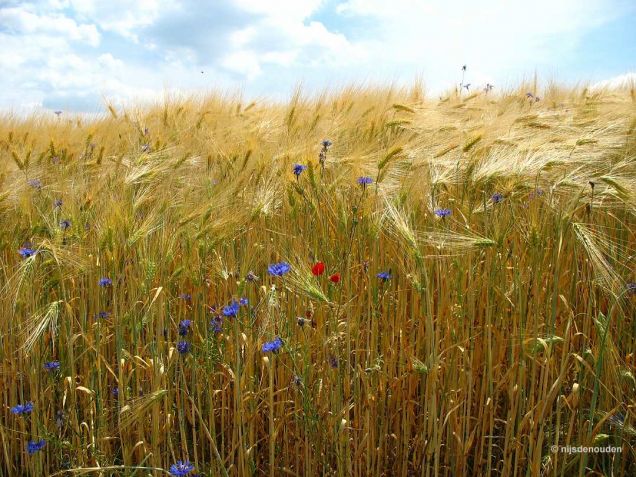 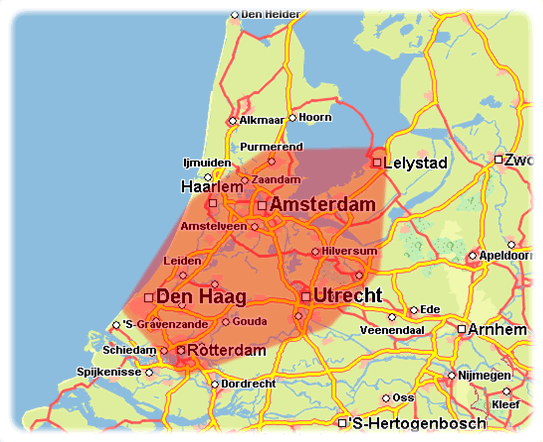 Toen ik wat later, weer in de randstad 
Angst en verdriet zag en al die ego’s 
Sloot ik mijn ogen en zocht de echo: 
“Dit land heeft plaats voor jou en mij”
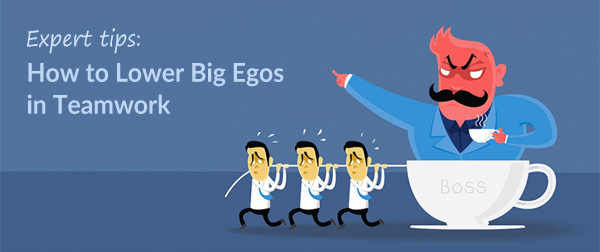